«УЧИТЕЛЬ – РОДИТЕЛЬ:
как наладить диалог?» 
                педагог – психолог школы № 27
                Бекирук Татьяна Владимировна
Проблемы взаимоотношений «Учитель-родитель»
                Семья и школа – это берег и море. На берегу ребенок делает свои первые шаги, получает первые уроки жизни, а потом перед ним открывается необозримое море знаний, и курс в этом море прокладывает школа. Это не значит, что он должен совсем оторваться от берега. . .                                      Л. А. Кассиль
Актуальность темы:
Мечта каждого родителя — дать приличное образование и воспитание своему ребенку.
Мечта каждого учителя — обучить всех своих учеников своему предмету, воспитать любознательных, заинтересованных, успешных граждан нашего общества. Итак, у родителей и учителей есть важные общие ценности, желания, интересы. И родители, и учителя намерены действовать в интересах и на благо ребенка. Откуда же возникают противоречия, конфликты?
Проблема распределения сфер ответственности и обязанностей.
Существует целый ряд юридических документов, регламентирующих права и обязанности всех участников образовательного процесса, — это внутришкольные нормативные акты (Устав, Правила внутреннего распорядка и др.), и федеральные, и региональные Законы (Конституция РФ, Закон «Об образовании в РФ», Семейный кодекс РФ и др.), и даже международные конвенции (Конвенция о правах ребенка и др
2. Второй источник недоразумений,  превращающихся в серьезные проблемы и конфликты -психологический.
Речь об эмоциях. Поводом для появления негативных эмоций становится непонимание того, что происходит. Непонимание, в свою очередь, возникает из-за недостатка информации.
Проблема объективности 
при выставлении оценок учащимся
   
Важную часть деятельности педагога составляет оценивание деятельности учеников. Именно деятельности, поведения учеников, а не их самих, не их личности!
Результаты анкетирования  учителей  
В анкетировании приняли участие 25 педагогов школы №27.
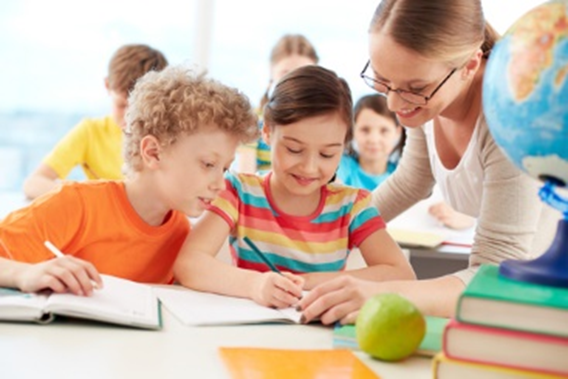 Продолжите фразу: «Я никогда не поставлю ученику оценку «2», если…
Если он старается - 9
Имеет уважительную причину, предупредил заранее, что не готов - 5Если ученик жалуется на свое здоровье – 4
Не уверена, в его незнании материала -2
Уверена, что он пока «выше не может» - 2
Если у него выполнена домашняя работа -1
У меня хорошее настроение -1
Не готов к уроку впервые -1
Продолжите фразу: «Я обязательно  поставлю ученику оценку «5», если…
Дан полный, исчерпывающий ответ -16
Активно работал на уроке – 3
Нестандартно решил задание/ творчески подошел к заданию - 2Работал самостоятельно, использовал дополнительный материал -1
Хорошо себя ведет -1Вижу его заинтересованность -1Ответил лучше, чем в предыдущий раз -1
Оценки ребенка - оценки   родительской компетентности. 

Двойка в дневнике воспринимается родителем не только как оценка знаний ребенка по предмету, но и как двойка ему, родителю, не позаботившемуся о должной подготовке сына или дочери к уроку.
Выставляя отметку  не надо думать, как я буду выглядеть в глазах коллег, администрации, а думать о том, что ребенок будет делать сегодня, завтра после этой отметки: возьмется ли  за книгу, станет трудолюбивее или эта отметка не будет стимулировать его к работе, оставит равнодушным. 
Сегодня, наверное, именно в этом заключается объективность и справедливость отметки.
Шаги,  для выстраивания отношений сотрудничества педагогов и родителей
необходимо обеспечить прямую коммуникацию, возможность встречаться, говорить и слушать, обмениваться информацией, делиться опытом, договариваться всем заинтересованным сторонам
 устраивайте для родителей учеников открытые уроки по своему предмету
Шпаргалка для  родителей
оценка, особенно когда ребенок считает ее несправедливой, наносит ребенку некоторые психологические проблемы, в результате чего может страдать самооценка. Двойка, стоящая в дневнике – это сильная травма для ребенка, это уже наказание
Результаты анкетирования учащихся :
«Что ты чувствуешь, когда получаешь «2»?»

Огорчение – 5
Разочарование -3
Обида – 2
Страх – 1

Чувствую, что заругают родители - 1
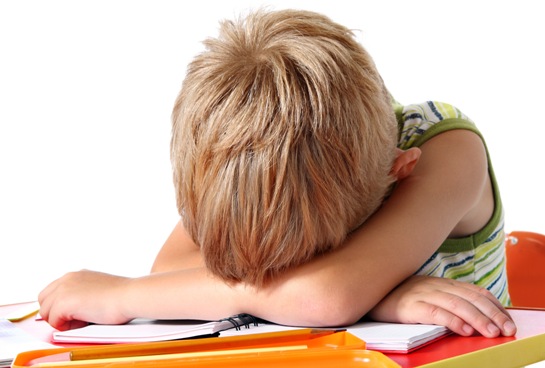 Шпаргалка для родителей
Плохие отметки ухудшают отношения родителей с детьми. Дети не сообщают своих отметок, стараясь избежать наказаний. 
В такой сложный момент дети очень нуждаются в помощи и поддержке со стороны родителей.
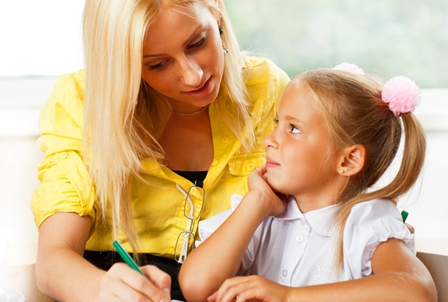 Что запрещается делать:

 Ругать и плохо реагировать на плохие отметки. Первое правило: «хвалить исполнителя, но критиковать исполнение».
Второе правило звучит, так: «не более одного недостатка в минуту». 
Равнодушно относится к плохим оценкам
Делать уроки за ребенка
Что нужно делать:
Показать, что плохая оценка вызвала у вас огорчение, но вы готовы помочь ребенку в причине ее получения.
Разобраться с причиной невысокой оценки
Помочь ребенку исправить плохую отметку
Интересуйтесь делами ваших детей не только в день получения плохой отметки
Возможно, эти рекомендации покажутся вам не простыми, ведь сдерживать эмоции не всегда удается легко. 
Научитесь быть счастливыми и успешными, правильно преодолевать трудности и ваши отношения с ребенком обязательно улучшаться!
Спасибо за внимание!